Roadmap from Monolithic Standalone to Web Application (Legacy)
Physical Separation
/openhospital-core
/openhospital-gui
/openhospital
/openhospital-be
/openhospital-cli
/openhospital-ui
/openhospital-api
v1.8.4
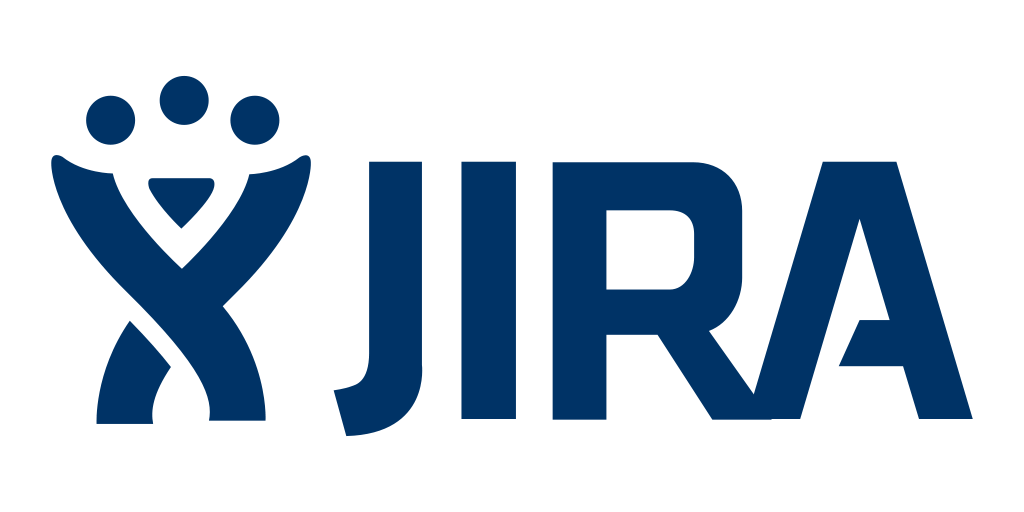 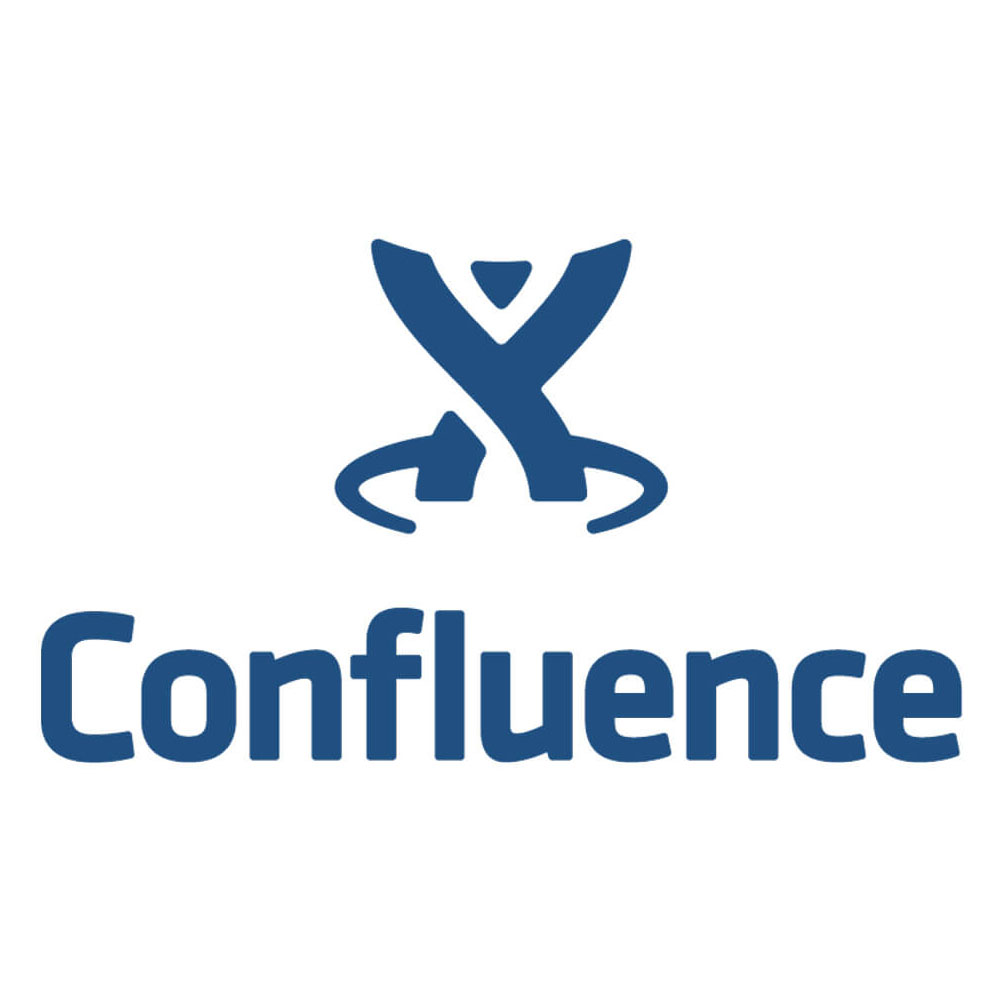 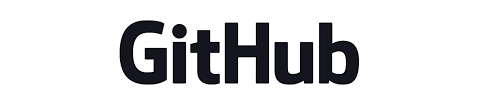 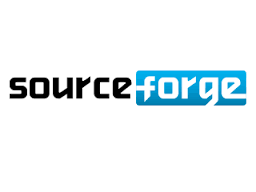 v1.9.0
BE
FE
Roadmap from v1.8.4 to OpenHospital v1.9.1
/openhospital-core
/openhospital-gui
March 2020
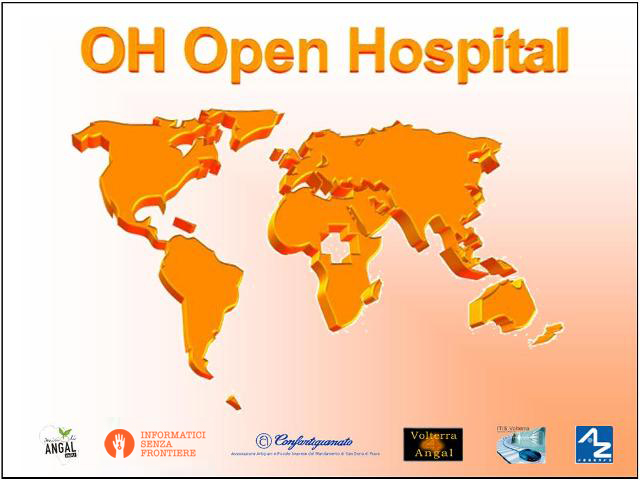 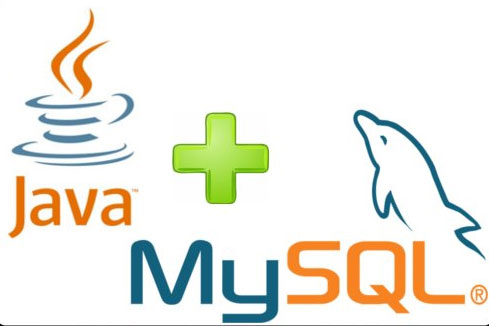 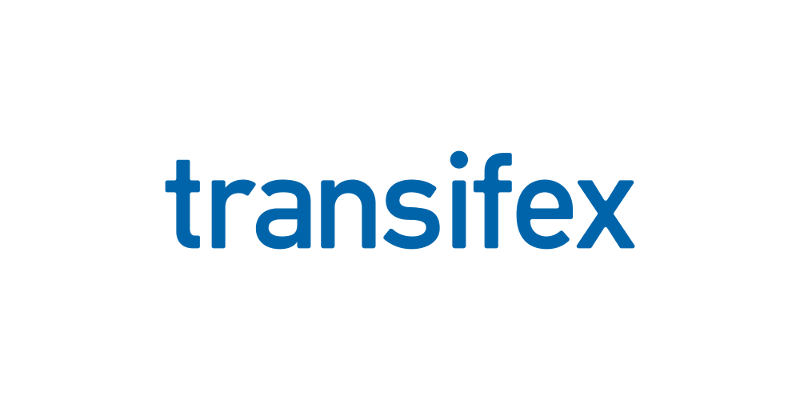 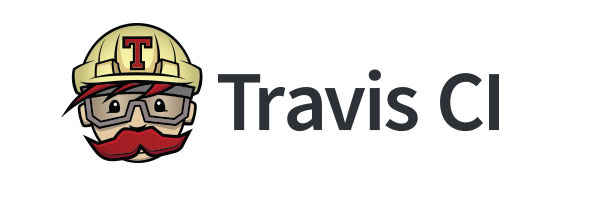 Continuous Integration (Travis CI)
Dependency Injection (Spring4)
Automatic procedure for releases and packages (build_poh.sh)
Documentation (docx -> asciidoc)
Transifex Platform
Some new features
1.9.1
Full release note on Jira: https://openhospital.atlassian.net/secure/ReleaseNote.jspa?projectId=10202&version=10000https://openhospital.atlassian.net/secure/ReleaseNote.jspa?projectId=10202&version=10002
Roadmap from v1.9 to OpenHospital v1.10
/openhospital-core
/openhospital-gui
June 2020
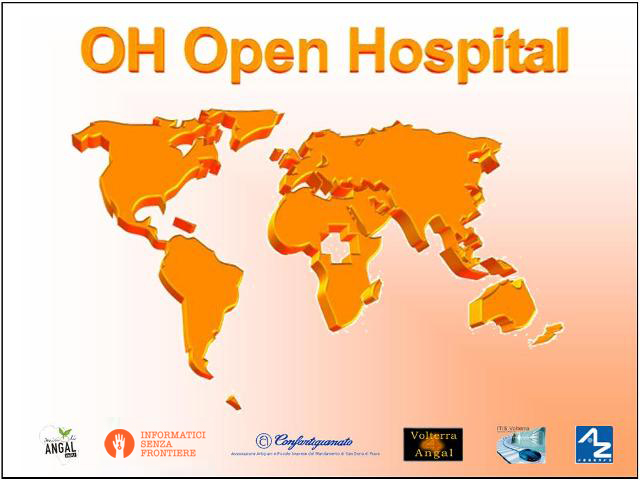 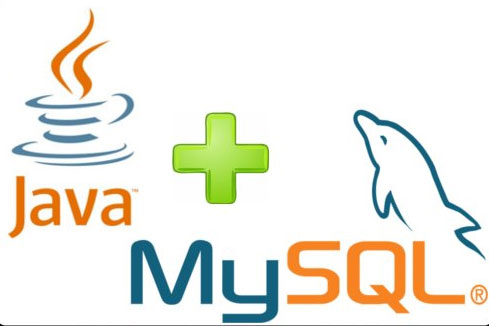 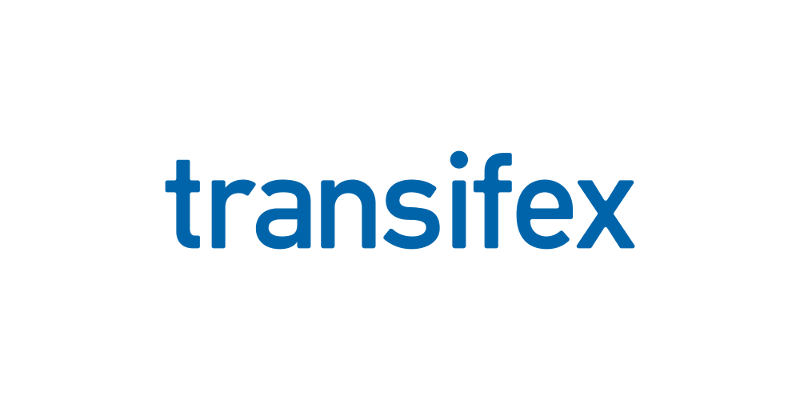 still…
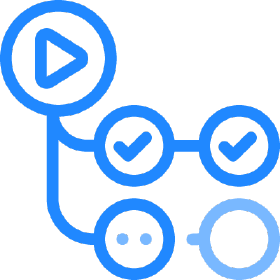 … but more sturdy:
Maven Standard Layout
Travis CI -> GitHub Actions
Small enhancements:
Auditing fields in all tables (created_by, create_date, modified_by, modify_date)
«EPIC» New features for «Vezo» project (OP-170)
1.10
Full release note on Jira:https://openhospital.atlassian.net/secure/ReleaseNote.jspa?projectId=10202&version=10003
Roadmap from v1.10 to OpenHospital v1.11
/openhospital-core
/openhospital-gui
October 2020
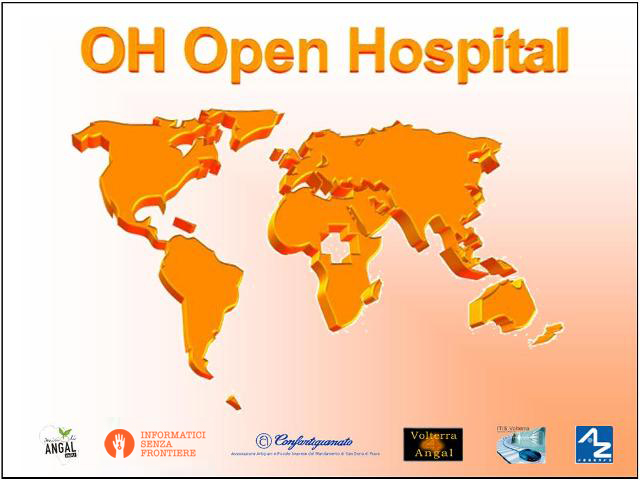 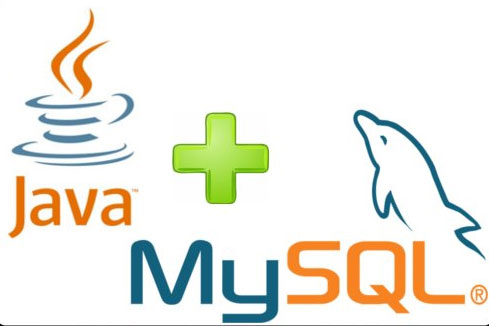 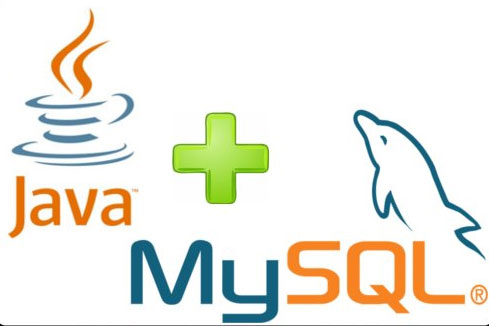 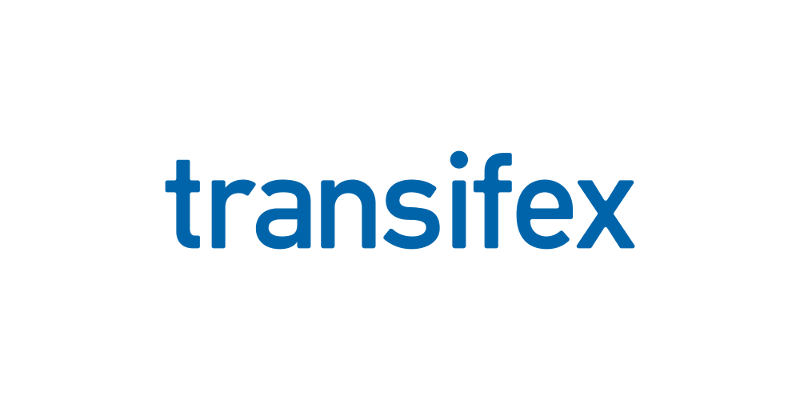 still…
release 
& 
packaging
… but more sturdy:
Java6 -> Java8
Downloading openjdk8 and mysql-5.7.30 binaries
Overall code cleaning and improvements
SQL -> HQL/JPQL (JPA Syntax)
In-memory DB for JUnit tests
«EPIC» New features for «Adwa» project (OP-151)

Remaining
A number of Jira issues
«feature-freeze»
1.11
Candidate issues list on Jira:https://openhospital.atlassian.net/projects/OP/versions/10005/tab/release-report-in-progress
Roadmap from openhospital to OpenHospital v2.0
/openhospital-api
/openhospital-ui
June-2020
August 2019
February 2020
March 2020
October-2020
EPIC
EPIC
1.9.0
1.9.1-pre
1.9.1
1.10
1.11
(structure)
Spring
Maven (non std)
JUnit
JPA
Online doc
(fixes) 
OP-126 
OP-167
OP-168
OP-160
(doc license)
CC BY-SA v4.0

(more fixes) 
OP-140
OP-183
OP-158
OP-182
(structure)
MVN STD
AUDIT fields

(features)
VEZO features
OP-143
OP-144

(fixes)
OP-178
OP-139
(structure)
MySQL 5.7+
SQL -> JPA
…

(features)
ADWA features
?-2021
MMM-yyyy
1.X
2.0
[ui] Login
[ui] Search Patient
[ui] New Patient
[gui] All other functions
All functions [ui]
[gui]
Roadmap for OpenHospital v2.x
/openhospital-cli
/openhospital-be
/openhospital-ui
/openhospital-api
/openhospital-core
SaaS?
2.0
2.x
POS Printer
GSM devices
Scanners
Fingerprint
Medical Instruments
Report
Automatic backups
Tables Historicization
Sync with SaaS ?
Summary for OpenHospital v1.11 (October?-2020)
at the moment 18 issues to go…https://openhospital.atlassian.net/projects/OP/versions/10005/tab/release-report-in-progress

…highlights…
Spring5 (OP-101)
Date and Time typing (OP-282)
Java8 (core, gui, doc) (OP-224)
Report Java6 discontinuity (OP-228)

…more?
File-based DB for «portable version»
Automatic Announcer (script)
Renovated «GUI» (Look&Feel)
…
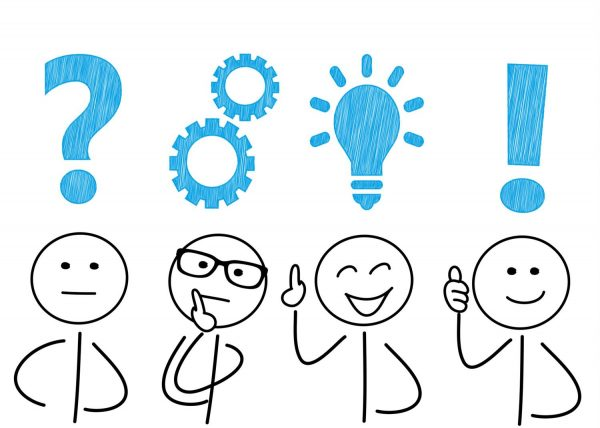 Other Task (Agenda)
/openhospital-api
/openhospital-ui
www.open-hospital.org
Sprint n.5 (OP-6) -> API v0.0.1
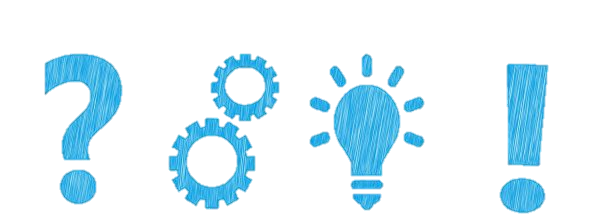 Roadmap, requirements, issues, CTA
What to do?

Entirely revise it? -> poc